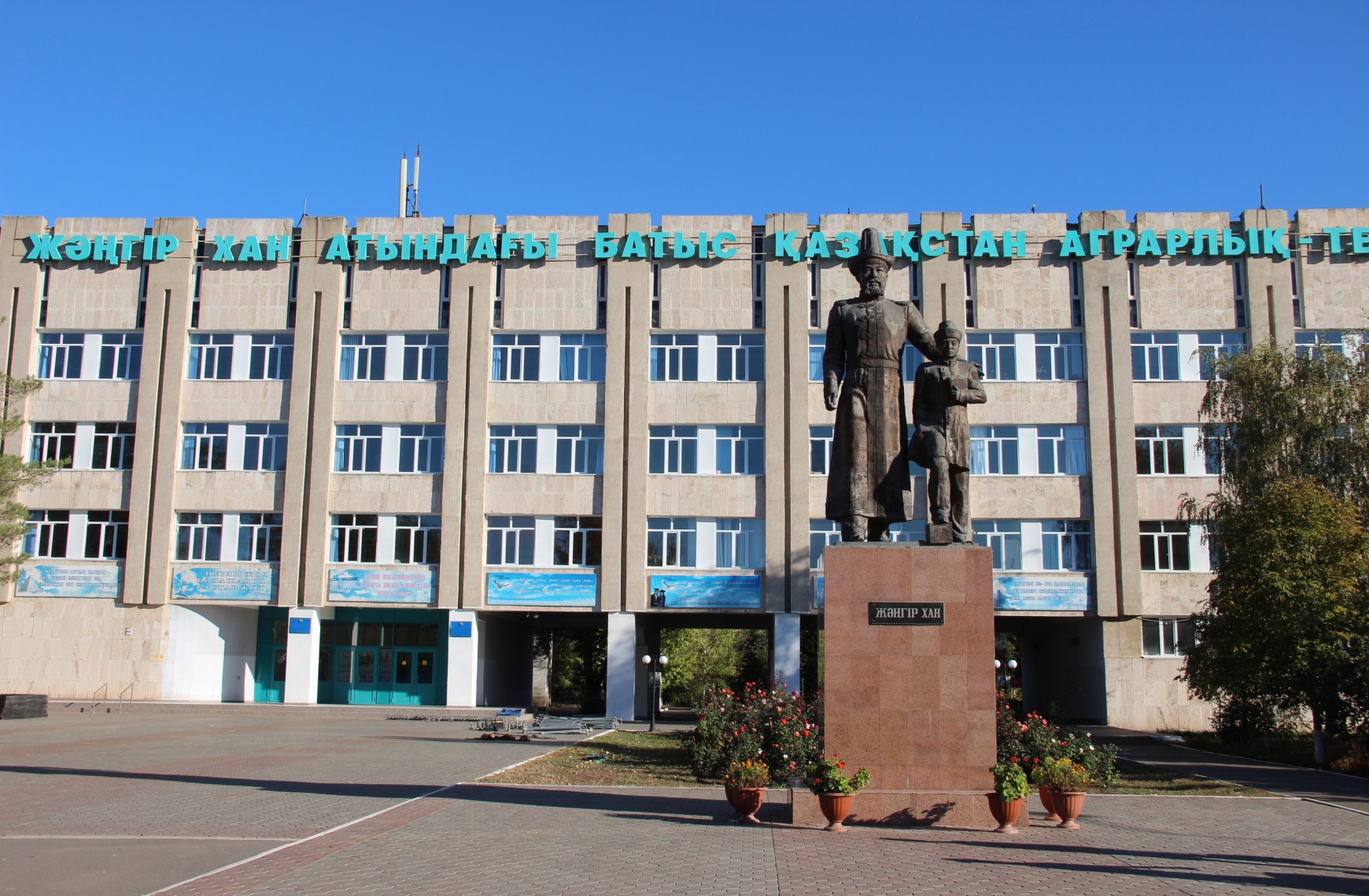 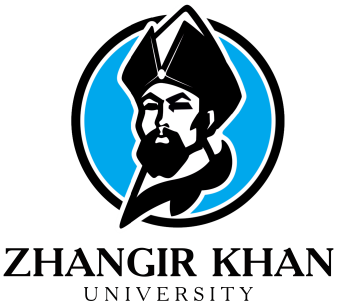 О Т Ч Е Т проректора  по  науке 
НАО «Западно-Казахстанский аграрно-технический университет имени Жангир хана»  за 2019 год
ВЫПОЛНЕНИЕ  НАУЧНЫХ  ПРОЕКТОВ В  РАЗРЕЗЕ  ИНСТИТУТОВ
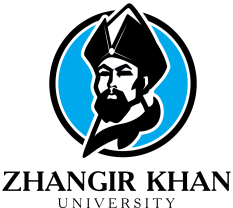 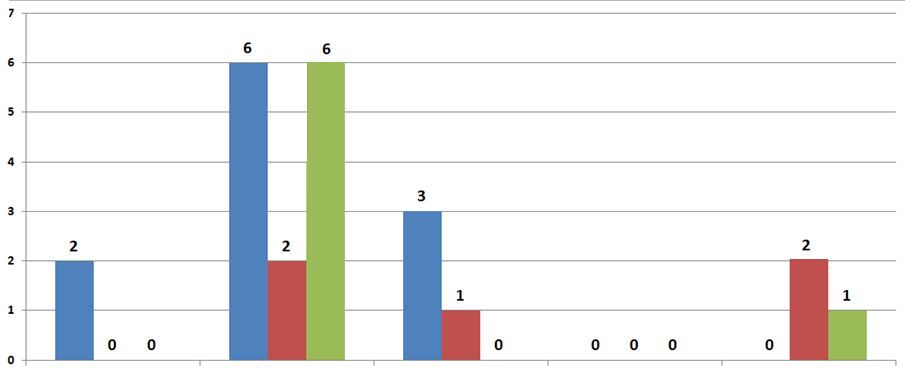 ИА
ПИ
ИТИ
ИВМ и Ж
ИЭИТ и ПО
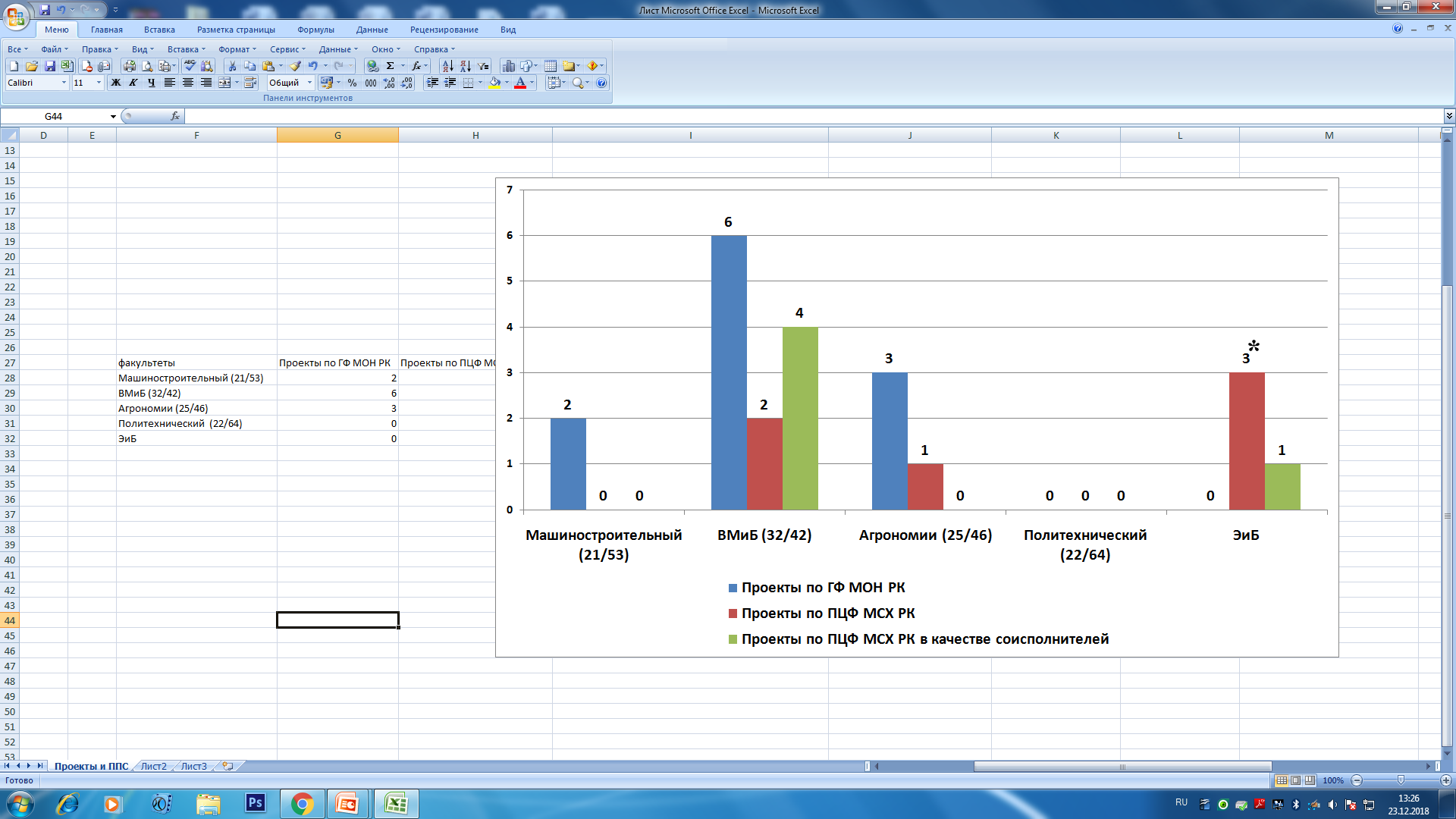 2
ДОХОДЫ ОТ НАУЧНОЙ ДЕЯТЕЛЬНОСТИ, млн. тг
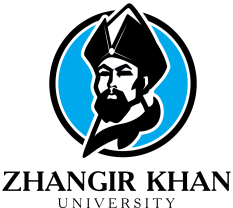 3
Перечень оборудования приобретенного ЗКАТУ 
имени Жангир хана в 2019 г.  в рамках ПЦФ
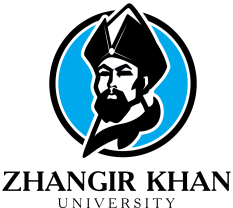 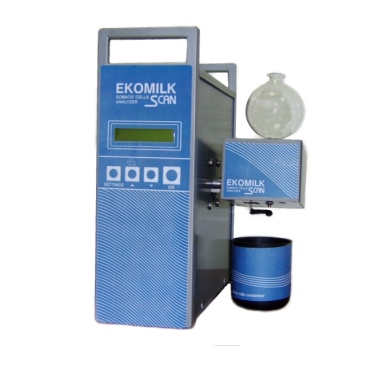 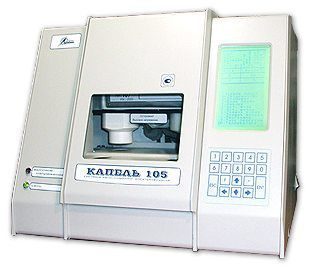 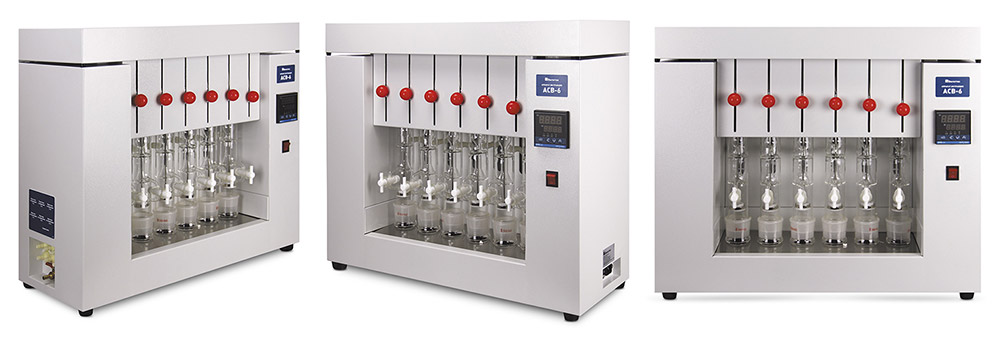 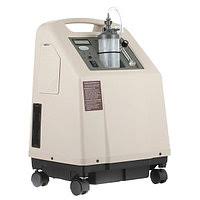 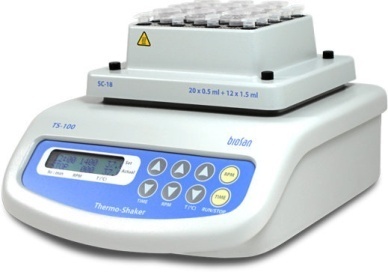 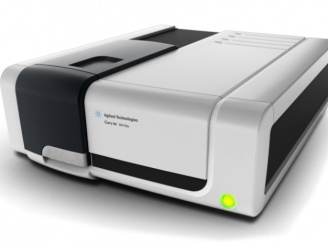 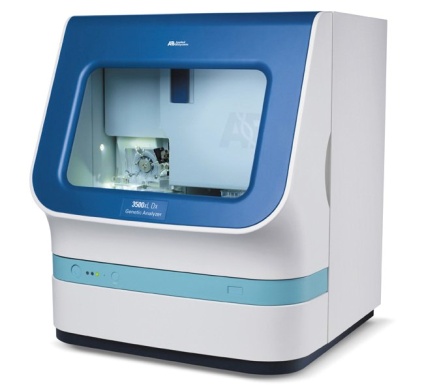 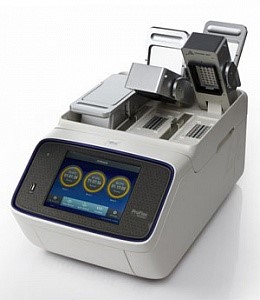 4
Перечень оборудования приобретенного в рамках грантового финансирования КН МОН РК в 2019 году
 (договор № 302 от 29.03.2018 г.)
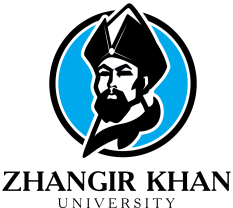 5
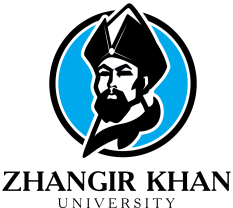 НАУЧНЫЕ СТАЖИРОВКИ ЗА 2019 г. (66 чел.)
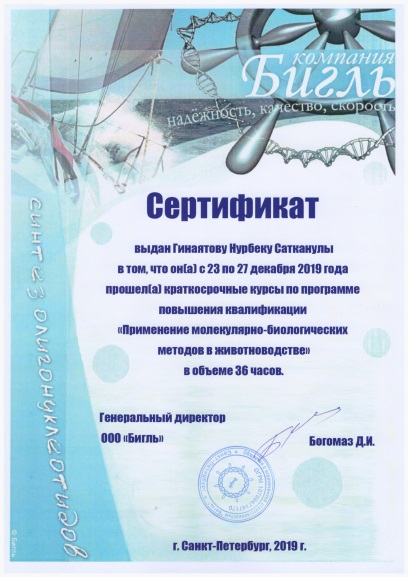 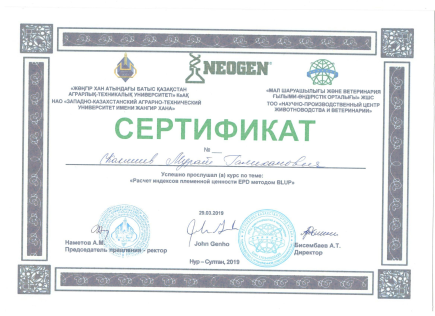 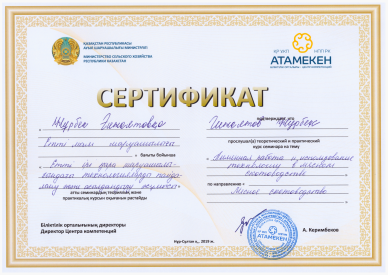 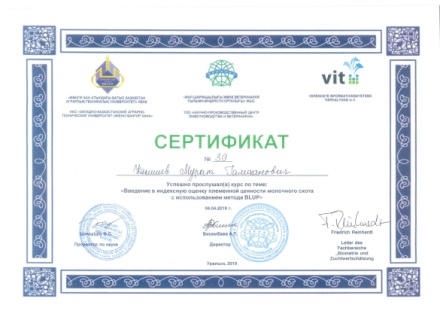 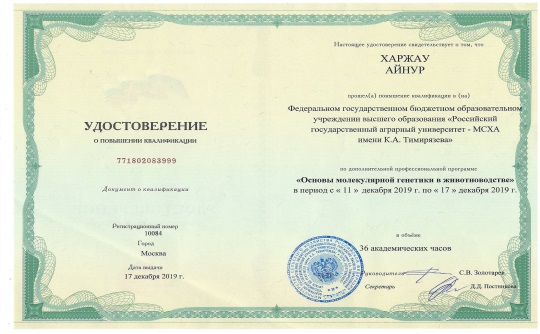 6
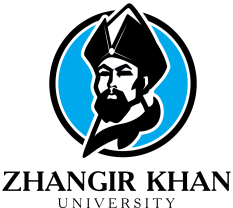 Количество поданных заявок молодых ученых, 
имеющих научную/академическую степень на конкурс 
на грантовое финансирование молодых ученых 
по научным и (или) научно-техническим проектам 
на 2020-2022 годы
7
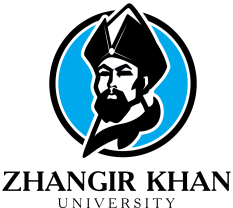 КОЛИЧЕСТВО  ОБУЧАЮЩИХСЯ ПОСТУПИВШИХ В ДОКТОРАНТУРУ, МАГИСТРАТУРУ, АСПИРАНТУРУ В 2019 г.
8
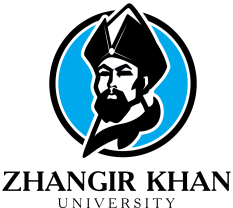 КОЛИЧЕСТВО  ВЫПУСКНИКОВ  ДОКТОРАНТУРЫ, МАГИСТРАТУРЫ, АСПИРАНТУРЫ В 2019 г.
9
ЖУРНАЛ «ҒЫЛЫМ ЖӘНЕ БІЛІМ» ЗА 2021 г.
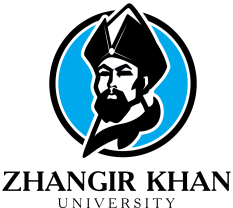 За 2021 год в четырех номерах опубликовано 141 статей из них                   76% опубликовано вневузовскими авторами. 
Среднее количество страниц  в одном выпуске  –  255. 
Дополнительно опубликован спец.выпуск журнала, посвященную 30-летию Независимости Республики Казахстан «30-летие Независимости Республики Казахстан: Итоги. Достижения. Взгляд в будущее».
С 2021 года Журнал включен в перечень изданий, рекомендуемых Комитетом по обеспечению качества в сфере образования и науки Министерства образования и науки Pecпублики Казахстан (приказ №  838 от 24 декабря 2021).
Введена система подачи статей через платформу Open  Journal Systems.
10
ЖУРНАЛ «ҒЫЛЫМ ЖӘНЕ БІЛІМ» ЗА 2021 Г.
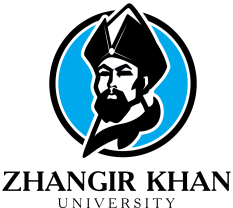 Распределение статей 
по основным разделам
Публикационная активность  
по  институтам
11
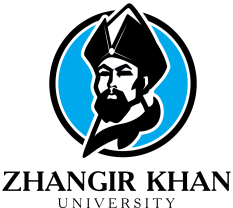 ЖУРНАЛ «ҒЫЛЫМ ЖӘНЕ БІЛІМ» ЗА 2021 Г.
Количество статей, опубликованных 
на казахском, английском и русском языках
12
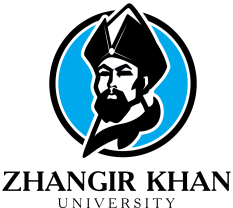 Распределение публикаций по странам
13
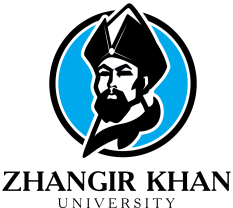 Публикационная активность 
по организациям
14
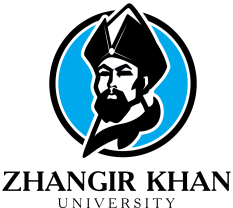 Публикационная активность по институтам (248)
15
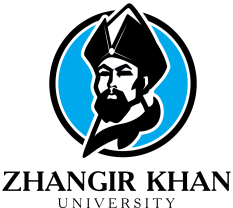 КОЛИЧЕСТВО  ПУБЛИКАЦИЙ  В  2019  ГОДУ
в БД Web of science
в БД Scopus
2019
2019
2018
2018
2017
2017
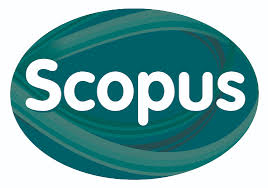 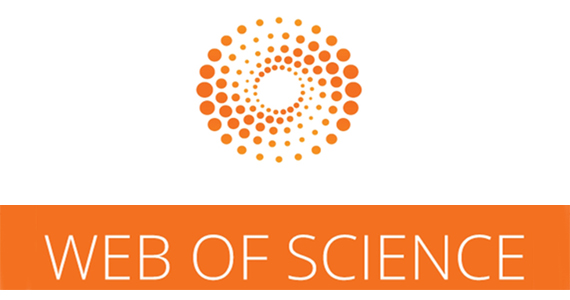 16
Публикационная активность 
по институтам
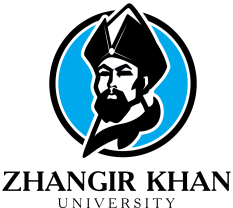 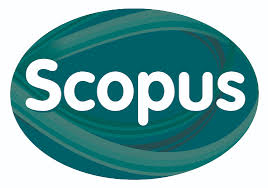 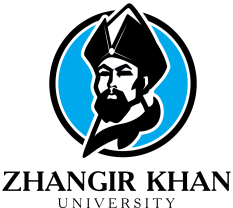 Публикационная активность 
по институтам
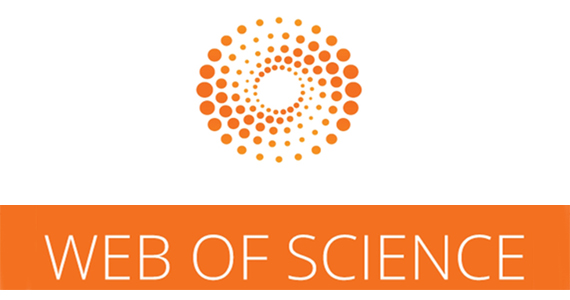 18
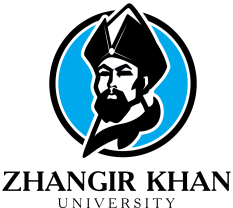 ПРОБЛЕМЫ, ЧАСТО ВОЗНИКАЮЩИЕ ПРИ РЕДАКТОРСКОЙ ПОДГОТОВКЕ
При подготовке статей магистрантами используются статьи Википедии, иногда ссылка на литературу ставится в конце статьи с одним источником – Википедией;
Рецензии дают специалисты из других сфер науки;
Одни и те же статьи печатаются на разных языках;
Заголовок статьи не соответствует УДК, поставленному автором.
19
Предложения по повышению публикационной активности в международных рецензируемых изданиях
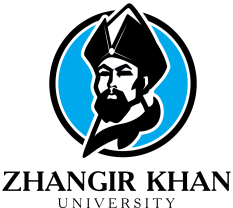 Ограничить практику повсеместного соавторства в статьях;
Повысить уровень владения иностранным языком среди ППС и научных сотрудников;
Включить в коллективный договор требование для профессоров,  доцентов и ассоциированных профессоров публикации не менее 1 (одной) статьи в международных рецензируемых журналах, либо приравненных к ним материалах конференции в год. Для старших преподавателей                   и преподавателей – не менее 3 (трех) публикаций в РИНЦ                   с импакт-фактором не менее 0,5.
20
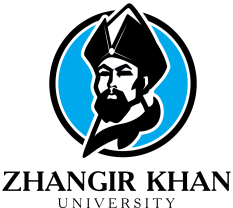 ОКАЗАННЫЕ УСЛУГИ 
Испытательным центром за 2019 г. (4,3 млн.тг)
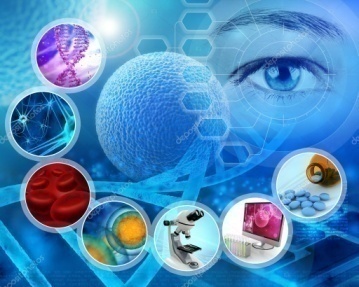 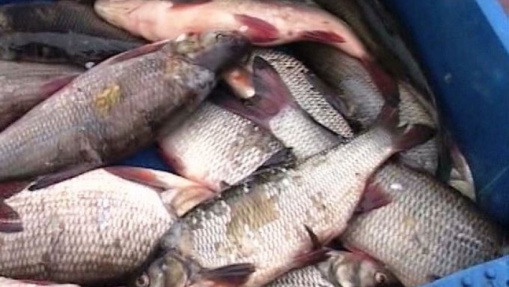 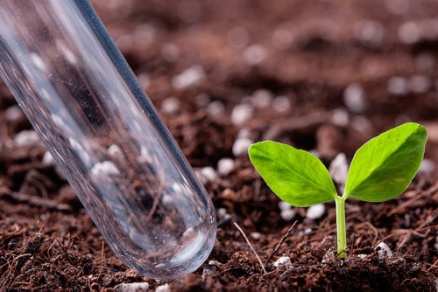 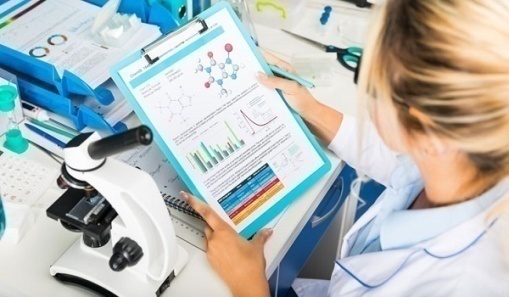 21
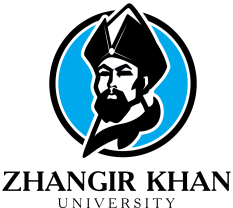 Результаты  работы проектного офиса 
«AGROTECH HUB»
Приказом председателя правления-ректора НАО ЗКАТУ имени Жангир хана от 28 марта  2019 г. № 51-2 был открыт проектный офис и создан сайт «AGROTECH HUB».
Участие в выставке «День поля», «Дню города-2019» - 3;
Участие в Форуме по инвестициям, цифровизации и развитию молодежного предпринимательства «Digital In West»,«Дню работников сельского хозяйства» - 2 ;
Участие в Международной научно-практической конференции - 2;
Организованы семинары на базе проектного офиса «AGROTECH HUB» - 3;
 
В ноябре 2019 г. при «AGROTECH HUB» была создана рабочая группа для внедрения и расширения использования инновационных аддитивных  технологий (3Д) в учебном процессе, трансферта технологии 3Д моделирования и печати. 	
Заключен меморандум о взаимопонимании и сотрудничестве с QAZTECH VENTURES и ЗКТАТУ им. Жангир хана AGROTECH HUB;
Консультационные услуги крестьянским хозяйствам: «Нур», «Абдулла», «Кубеев»;
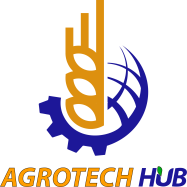 22
Доступ бизнеса к инновациям
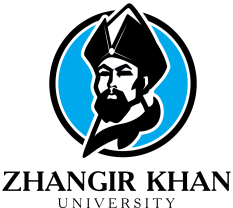 Информационный портал на базе «AgroTech HUB»
(аналитика, прогнозирование, планирование, принятие решений)
Электронный магазин
НТД
База отечественных НТД
База для инвесторов
Ярмарка
Выставка
Инвест-форум
Электронный журнал
База зарубежных
НТД
Информация о кадровых ресурсах
Программы
распространения
знаний
Стол заказов
на наукоемкие технологии
Информационные
бюллетени
заказ
на наукоемкие
технологий
экспертиза
инновационных
технологий
продажа
НТД
информационное
обеспечение
распространение
знаний
кадры
23
СХТП, МИО, Общественные палаты и другие
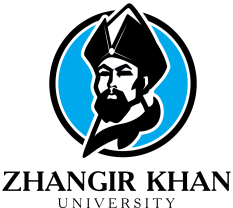 ПРИНЦИПЫ  РАЗВИТИЯ 
УНИВЕРСИТЕТСКОЙ  НАУКИ
Цель: наука, ориентированная на конкретный результат, пользующийся спросом на внутреннем и внешнем рынках
Создание информационной среды НИОКР. В современных условиях информация становится ключевым элементом развития экономических и хозяйственных систем. 
Ориентация на личность ученого. Научные школы и новые творческие коллективы для создания критической массы интеллектуального капитала на прорывных направлениях.
Развитие цикла НИОКР. Цикл включает в себя все этапы от идеи и до коммерческого воплощения результатов; поддержа старт-апов. 
Трансфер технологий. Является выгодным решением через партнерство с ведущими мировыми центрами науки.


В результате формируется устойчивая конкурентоспособная бизнес структура.
24
МЕХАНИЗМ РАЗВИТИЯ АГРОНАУКИ В УНИВЕРСИТЕТЕ
ИССЛЕДОВАНИЕ
Проведение форсайт исследований. 
Увеличение количества НИР. Разработка методик по целевой подготовке магистров и докторов PhD. Модернизации МТБ. Разработка типовых моделей контрактных исследований. Стимулирование ученых к внедрению. Оценка эффективности РНТД.
ИНФОРМАЦИОННОЕ ОБЕСПЕЧЕНИЕ
 
Разработка паспорта завершенных РНТД. Разработать медиаплан по продвижению РНТД. Синхронизация с интернет по продвижению РНТД.
ВНЕДРЕНИЕ
Увеличение доли с участием бизнеса НИР.
Укрепление сотрудничества с МИО по внедрению РНТД. 
Создание базы завершенных РНТД. 
Подготовка  специалистов по коммерциализации. Создание старт-ап компаний. Повышение эффективности работы AGROTECH HUB.
ТИРАЖИРОВАНИЕ 
Создание сервис – компаний. Внести предложения по созданию системы репродукторов и семхозов для тиражирования РНТД.
МЕРЫ
ИНДИКАТОРЫ
Охват не менее 100 СХТП услугами ЦРЗ; информационная активизация информационных служб в социальных сетях
Привлечение репродукторов и семхозов к тиражированию;    
   5 сервис-компаний
Рост доли внедрения на 15%; охват СХТП не менее 50 ед. регион; 
доход от внедрения на 1 ученого повысится на 10%; Не менее 10 специалистов по коммерциализации РННТД
Не менее 50 магистров и 10 докторов Phd;
 Увеличить количество вовлеченных в науку ППС на 10%, молодых ученых не менее 35% ; 
20% обновление МТБ.
РЕЗУЛЬТАТ
Повышение эффективности научно-технической и инновационной деятельности на 15%.
Увеличение количества предприятий, внедривших РНТД.
Повышение рентабельности производства до 10% на предприятиях, внедривших РНТД.
Создание сервисных компаний.
25
СПАСИБО ЗА ВНИМАНИЕ!